Chrońmy naszą planetę !
Prezentuje Liwia Stępień z 6a
Największe zagrożenia dla naszej planety:
1. Zanieczyszczenie powietrza, szkodliwe emisje
2. Wycieki 
3. Wycinanie lasów
4. Niszczenie bioróżnorodności
5. Martwe strefy w morzach
6. Terroryzm
7.Odpady
8.Roztapianie się lodowców
Jak długo rozkładają się odpady?:
Tworzywa sztuczne- Plastik i tworzywa sztuczne mogą rozkładać się od 100 do nawet tysiąca lat.
Opony samochodowe- Oponom rozkład zajmie od 50 do 80 lat.
Torebka foliowa- Foliowa reklamówka może potrzebować aż 300 lat na rozpad.
Butelki plastikowe- Butelki z tworzywa sztucznego to nawet 500 lat.
Opakowanie po cukierku- coś tak banalnego jak opakowanie po cukierku może rozkładać się 450 lat.
        !!!Na szczęście sztuczne odpady można segregować!!!
Promowanie ekologicznego stylu życia:
1.Wymiana pieców węglowych na odnawialne  źródła energii.
2. Panele fotowoltaiczne.
3. Samochody elektryczne.
4. Ograniczenie kupna wody w sklepie, zamontowanie filtra w kranie.
5. Kupowanie odzieży z recyklingu.
Co2-jak wpływa na nas i na środowisko?
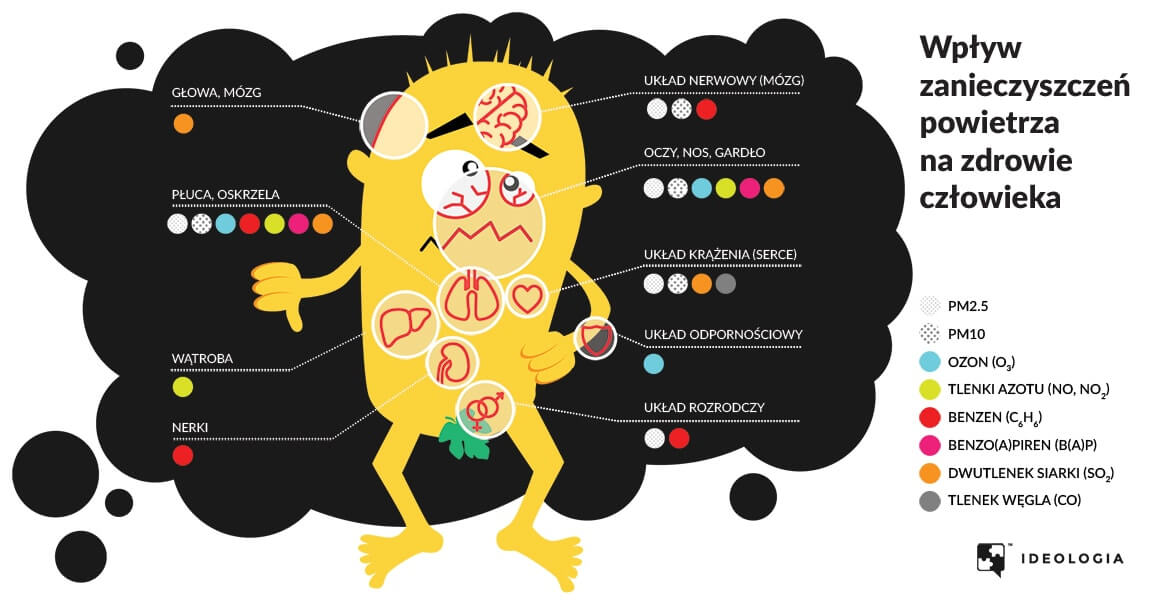 Jak Co2 wpływa na środowisko?-Spalając paliwa kopalne, dostarczamy do atmosfery dodatkowe ilości węgla, które nie były wcześniej włączone w naturalny obieg tego pierwiastka. Uwalniamy węgiel pochodzący ze złóż znajdujących się głęboko pod ziemią lub pod dnem oceanu, który w innym wypadku pozostałby tam uwięziony. Tak więc spalanie węgla, ropy i gazu wprowadza dodatkowe ilości węgla do jego naturalnego obiegu. Tak powstaje nadmiar Co2 który utrzymuje się w atmosferze przez długi czas.
Jak żyć bardziej ekologicznie?
1.Oszczędzaj wodę- Przy myciu zębów zakręć kran i wlej wodę do kubka, korzystaj z prysznica a nie z wanny, jeśli masz ogródek, koniecznie zbieraj deszczówkę.
2. Segreguj śmieci- Do ponownego przetworzenia nadaje się większość plastiku, szkło, papier i metal. Jeśli tam, gdzie mieszkasz, gmina nie oferuje selektywnej zbiórki śmieci, znajdź najbliższe punkty, do których możesz je zawieźć samodzielnie. Jeśli możesz, załóż kompostownik.
3.Ograniczaj jazdę samochodem- W ciepłe dni, warto przejechać się rowerem, deskorolką, rolkami. 
4. Nie kupuj opakowań-Wybieraj produkty na wagę, a nie zapakowane. Kiedy tylko to możliwe, kupuj produkty bez opakowania albo przynajmniej w dużych opakowaniach.
5. Zwracaj uwagę na certyfikaty-Warto poznać ekologiczne certyfikaty, które bynajmniej nie są ograniczone do żywności. Możemy kupić koszulki z ekologicznej bawełny, regał z drewna ze zrównoważonych upraw.
!!!Używaj toreb, (w dzisiejszych czasach) maseczek wielokrotnego użytku. 70 torebek jednorazowych (plastikowych) kosztuje ponad 300 złotych!!!
Dlaczego warto dbać o planetę?
Dużo naukowców twierdzi, że już w 2050 roku, susze, powodzie i pożary traw, lasów wymkną się spod kontroli. Życie człowieka znacznie się wydłuży. Na Ziemi będzie żyło o połowę więcej ludzi niż teraz. Około jedna trzecia lądu na świecie stanie się pustynią. Ekosystemy będą po kolei zanikać: rafy koralowe, dżungle, puszcze, arktyczne pokrywy lodowe. W ślad z nimi pójdzie oczywiście rolnictwo. Jeżeli ludzie nie zareagują teraz, później może być już za późno.
Dziękuję za uwagę!
Bibliografia
https://www.national-geographic.pl/galeria/10-najwiekszych-zagrozen-dla-naszej-planety-przypominamy-na-dzie/dzien-ziemi-798507
 https://proekorecykling.pl/jak-dlugo-rozkladaja-sie-smieci/
 https://ladnydom.pl/budowa/7,167217,19783449,jak-zyc-ekologicznie-10-sposobow-na-ekologiczne-zycie.html
https://pomorska.pl/taki-ma-byc-swiat-w-2050-roku/ar/122613
https://www.national-geographic.pl/artykul/raport-cywilizacja-ludzi-upadnie-do-2050-chyba-ze-zatrzymamy-zmiany-klimatyczne
https://notatek.pl/wplyw-co2-na-srodowisko